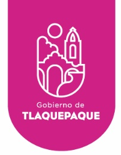 AYUNTAMIENTO DE SAN PEDRO TLAQUEPAQUE
GOBIERNO 2018 - 2021
Secretaria General del Ayuntamiento 

Dirección de Delegaciones y Agencias Municipales
AGENCIA  MUNICIPAL  LA  CALERILLA
Informe Septiembre 2020
3  Visita a Colonias
Septiembre 2020
26 DE AGOSTO 

Personal de la Agencia verifico los trabajos de emparejamientos de caminos en la calle Los Pinos en la colonia La Calerilla. Gracias a la Dirección de Agropecuario.
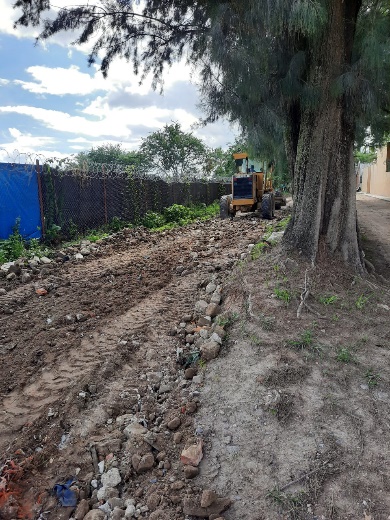 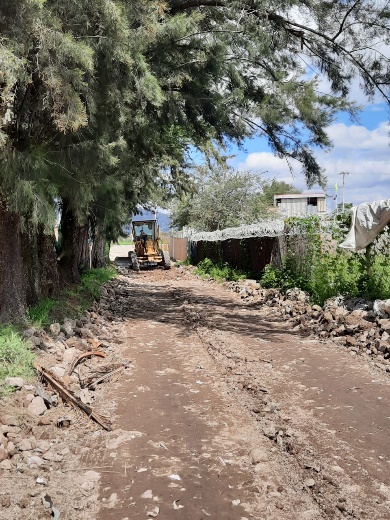 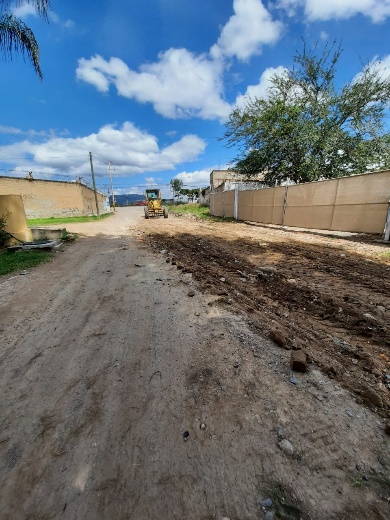 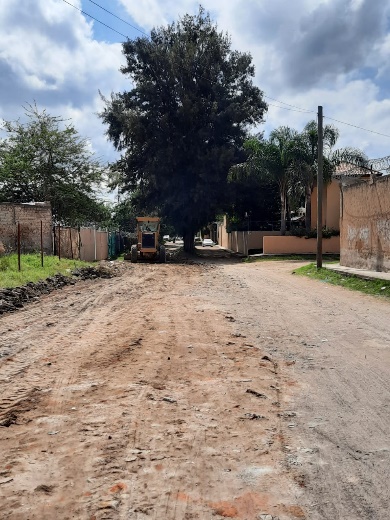 3  Visita a Colonias
Septiembre 2020
28 DE AGOSTO 

Personal de la Agencia verifico realización de los trabajos emparejamiento de la Dirección de  Agropecuario en la calle Prolongación Miguel Alemán. Por su atención gracias
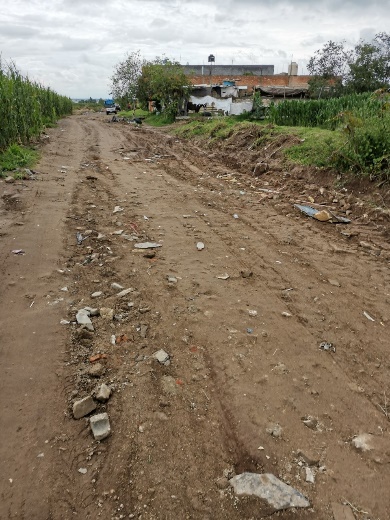 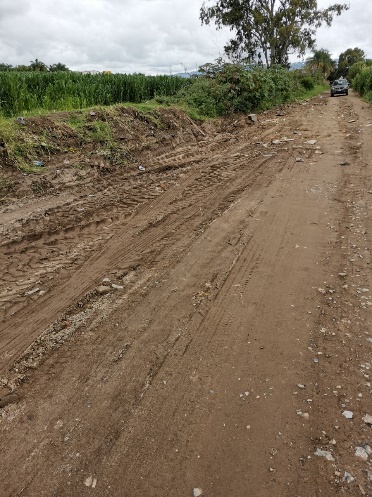 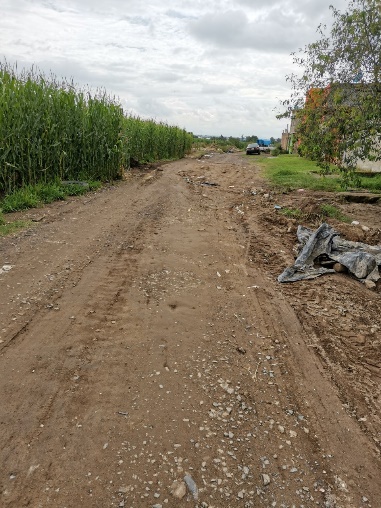 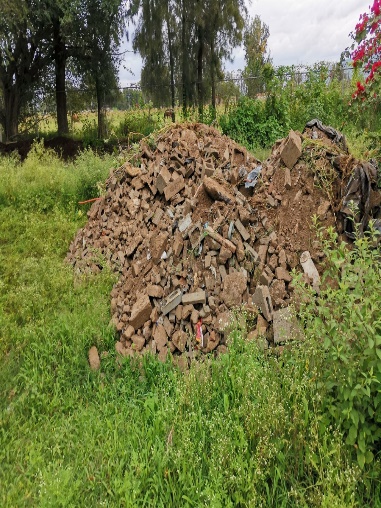 3  Visita a Colonias
Septiembre 2020
04 DE SEPTIEMBRE  

Personal de la Agencia verificó el trabajo  de bacheo en camino a La Calerilla de la misma colonia.
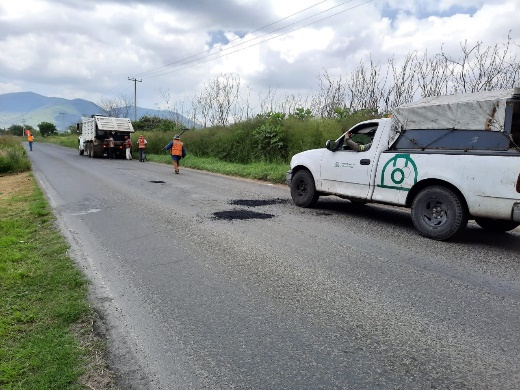 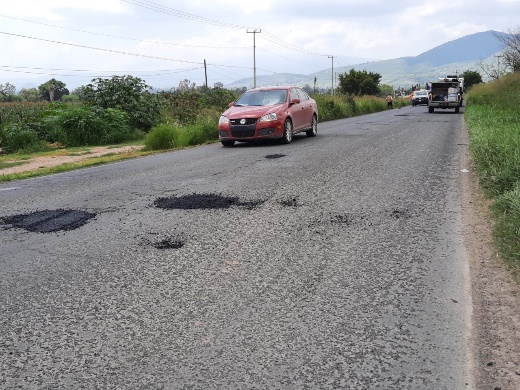 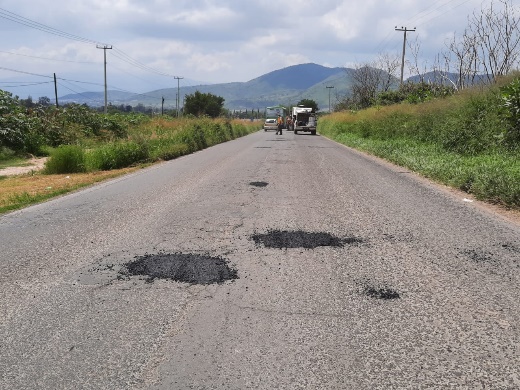 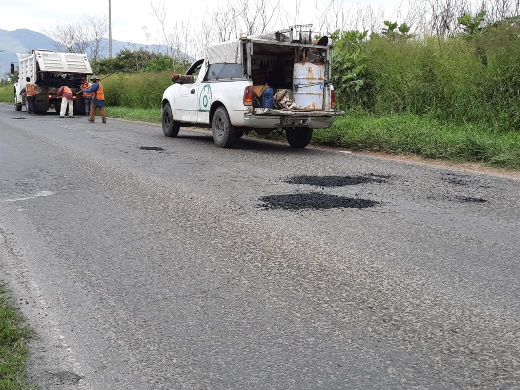 3  Visita a Colonias
Septiembre 2020
07 DE SEPTIEMBRE  

Personal de la Agencia verifico y atendió el servicio de agua potable en coordinación con  la Dirección de  Pipas,  de los reportes por falta de agua en la calle Prolongación Iturbide,  Laureles, La Teja, EL Colomo y La Parcela De Calerilla.
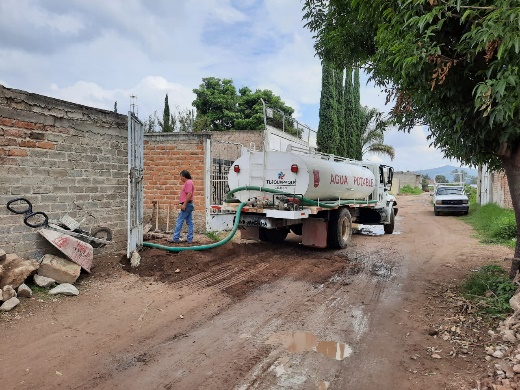 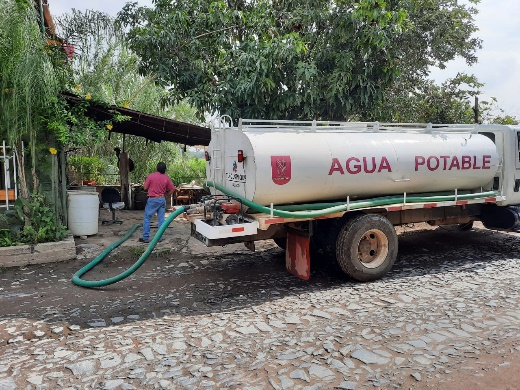 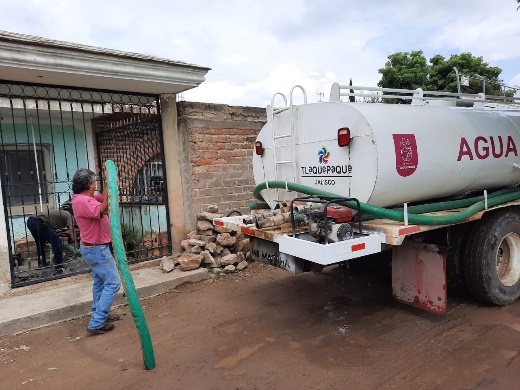 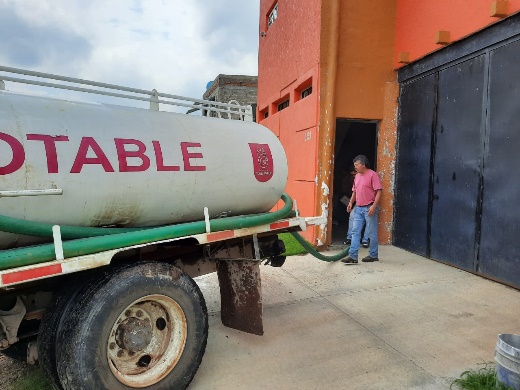 3  Visita a Colonias
Septiembre 2020
18 DE SEPTIEMBRE 2020

Personal de la Agencia realizo el levantamiento para   el bacheo en la calle prolongación Colon en la colonia las Pomas de la Calerilla.
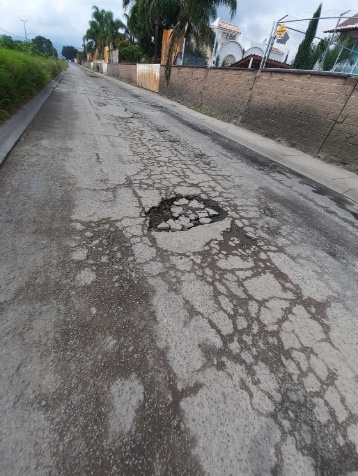 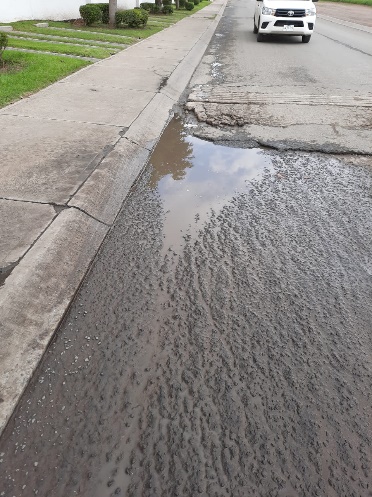 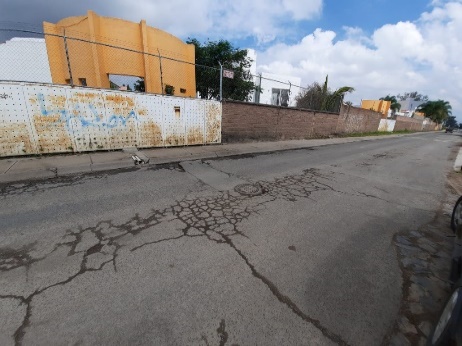 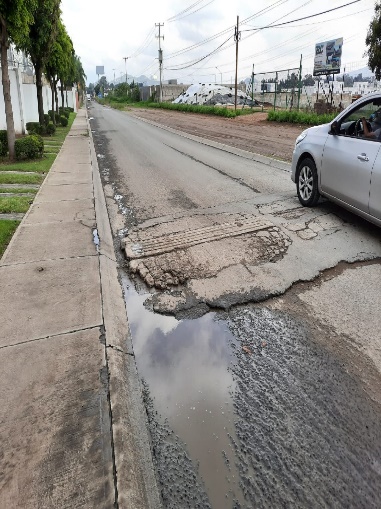 3  Visita a Colonias
Septiembre 2020
21 DE SEPTIEMBRE 2020

Personal de la Agencia apoyo para   el abasto de agua potable en la calle Prolongación Iturbide,  Laureles, La Teja, EL Colomo y La Parcela de  La Calerilla.
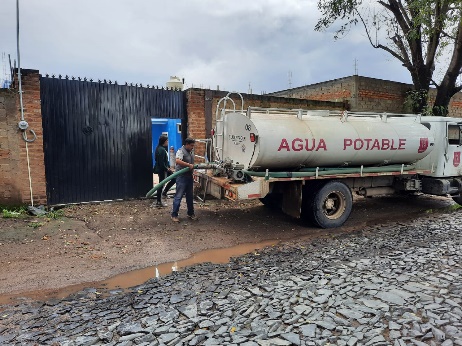 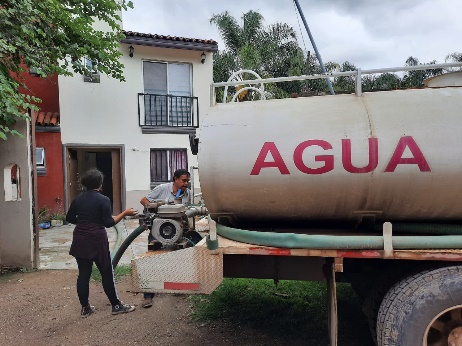 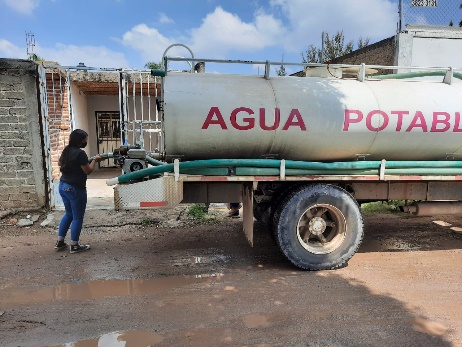 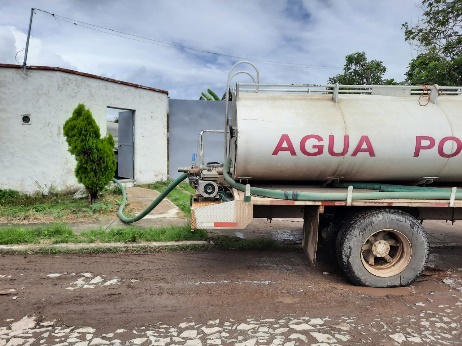 4.- Brigadas de mantenimiento y recuperación de espacios
Septiembre 2020
25 DE AGOSTO 2020

Personal de la Agencia realizó los trabajos de limpieza y se toman  medidas de higiene en la plaza y las jardinera de la plaza.
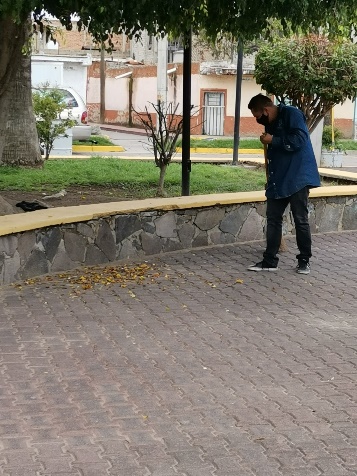 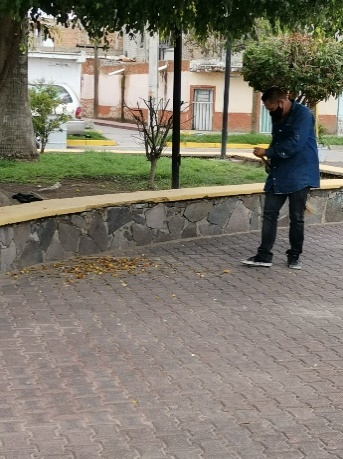 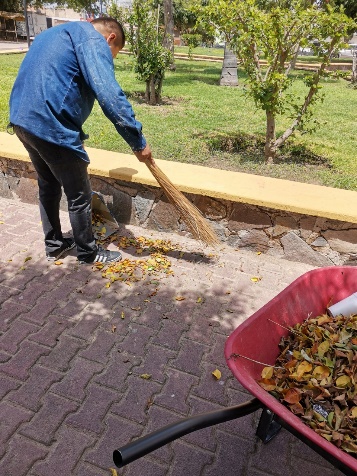 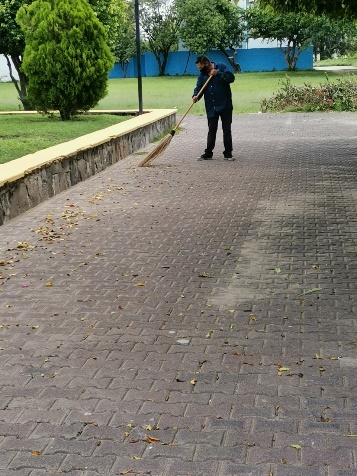 4.- Brigadas de mantenimiento y recuperación de espacios
Septiembre 2020
26 DE AGOSTO 2020

Personal de la Agencia realizó los trabajos de limpieza y se toman  medidas de higiene en la plaza y las jardineras de la plaza.
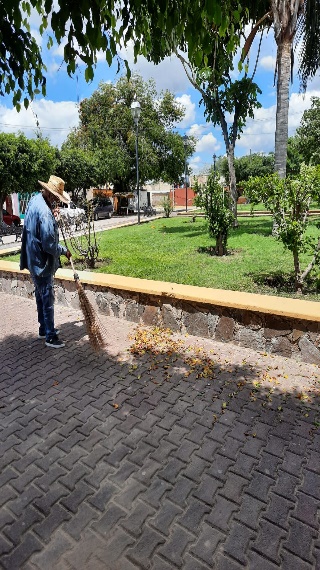 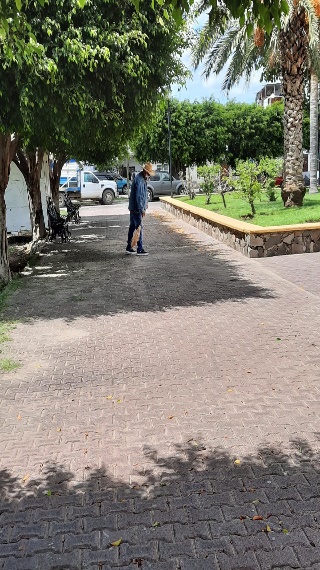 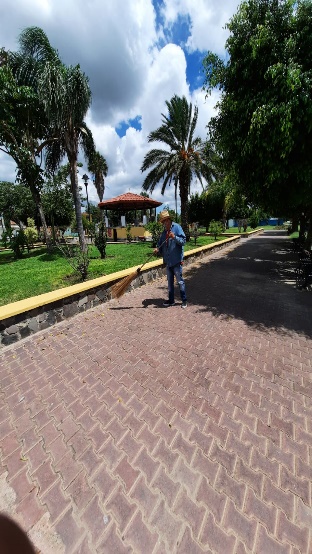 4.- Brigadas de mantenimiento y recuperación de espacios
Septiembre 2020
27 DE AGOSTO 2020

Personal de la Agencia realizó los trabajos  de limpieza en la Plaza de la Calerilla.
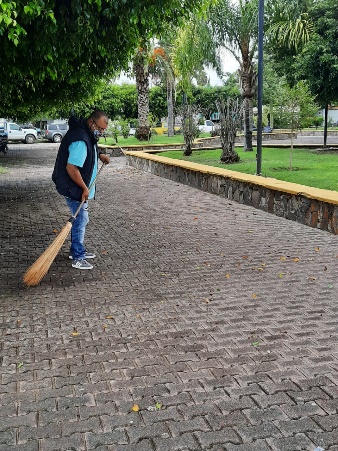 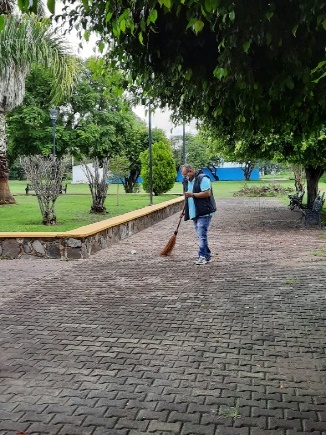 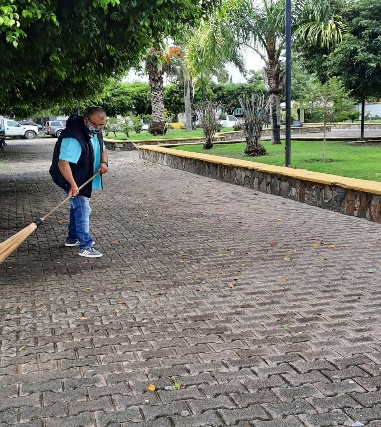 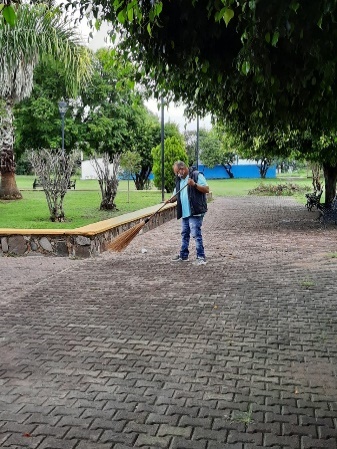 4.- Brigadas de mantenimiento y recuperación de espacios.
Septiembre 2020
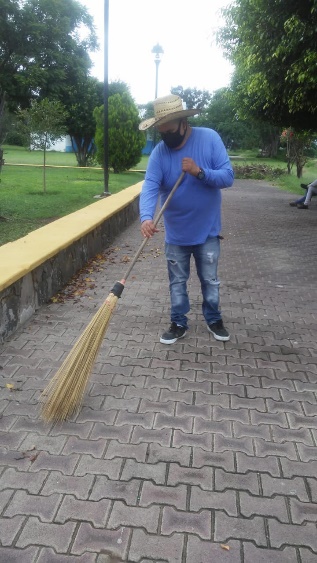 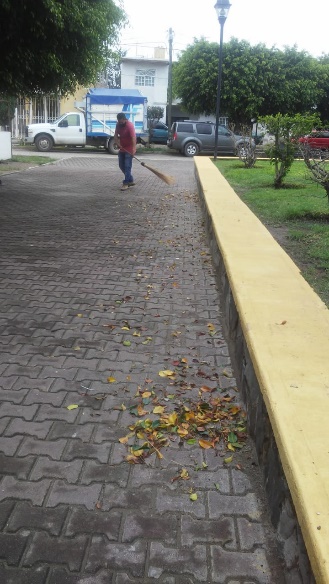 28 DE AGOSTO 2020

Personal de la Agencia realizó los trabajos de limpieza y se toman  medidas de higiene  en la plaza.
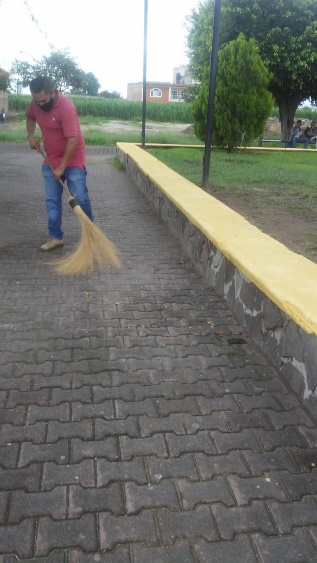 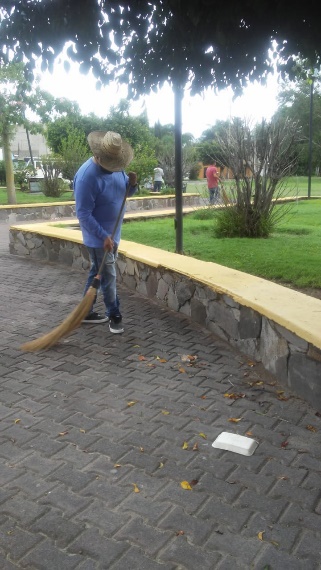 4.- Brigadas de mantenimiento y recuperación de espacios p.
Septiembre 2020
31 DE AGOSTO 2020

Personal de la Agencia realizó los trabajos de limpieza y poda en la explanada.
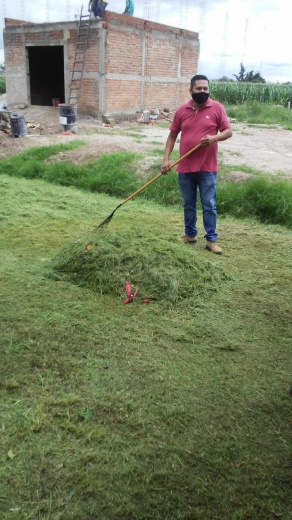 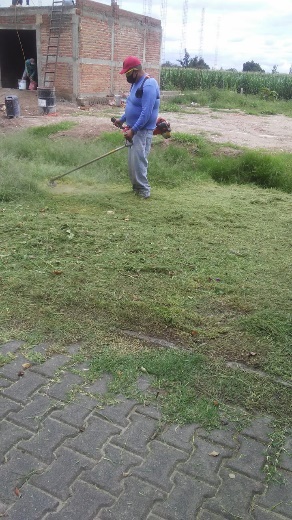 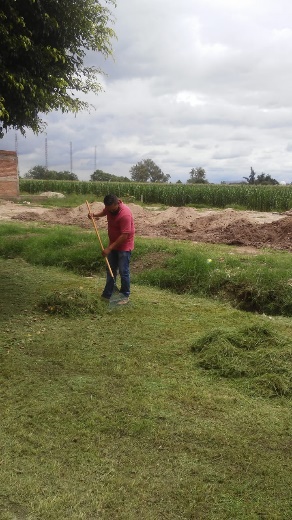 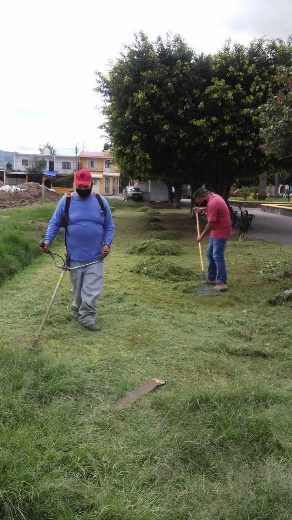 4.- Brigadas de mantenimiento y recuperación de espacios p.
Septiembre 2020
01 DE SEPTIEMBRE 2020

Personal de la Agencia realizó los trabajos de limpieza y poda en la plaza de la Calerilla.
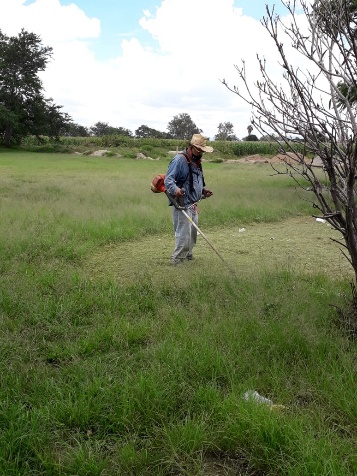 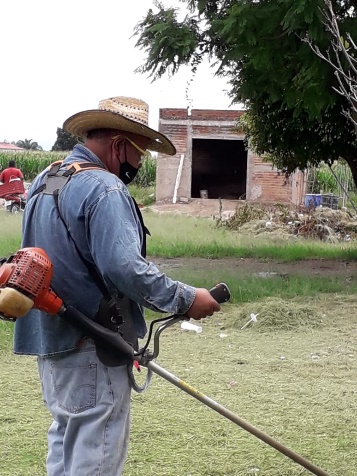 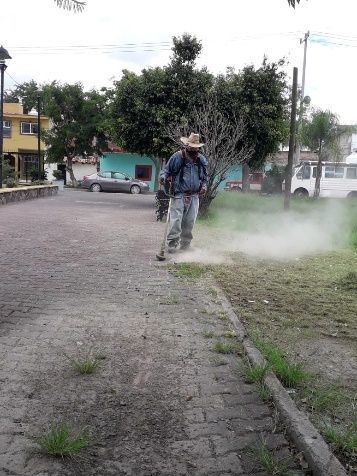 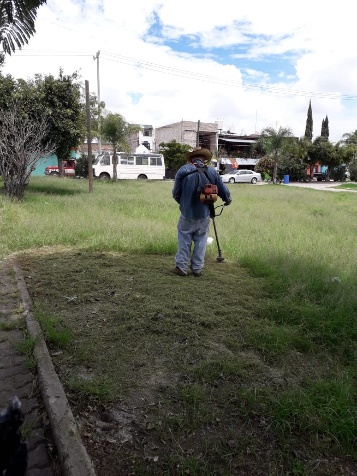 4.- Brigadas de mantenimiento y recuperación de espacios p.
Septiembre 2020
02 SEPTIEMBRE 

Personal de la Agencia realizó los trabajos de poda y limpieza en el área del camellón y en la explanada y a un costado de la plaza de la Calerilla.
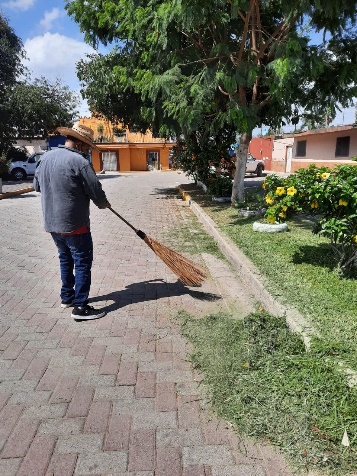 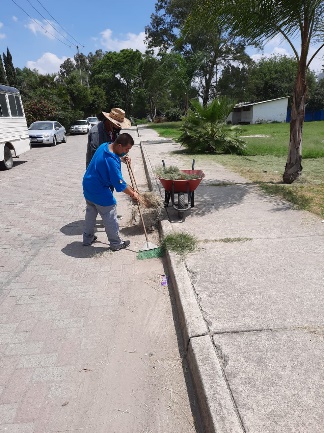 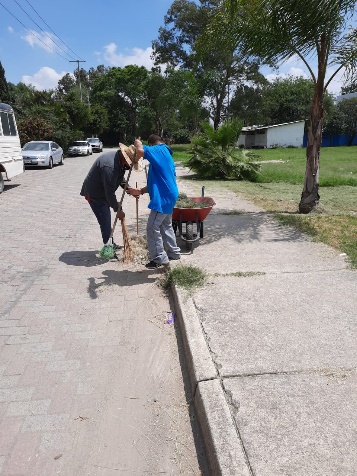 4.- Brigadas de mantenimiento y recuperación de espacios p.
Septiembre 2020
03 DE SEPTIEMBRE

Personal de la Agencia realizó los trabajos de limpieza en el área de las jardineras y en la plaza de la Calerilla.
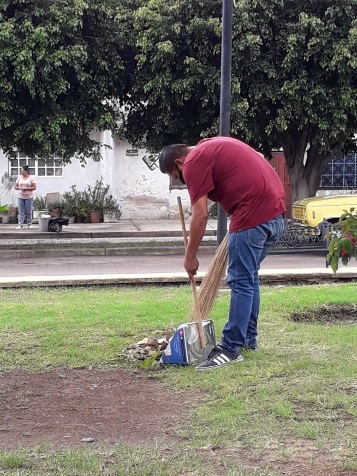 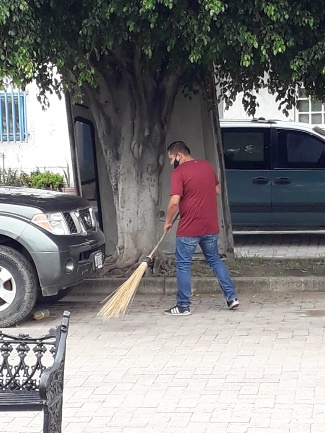 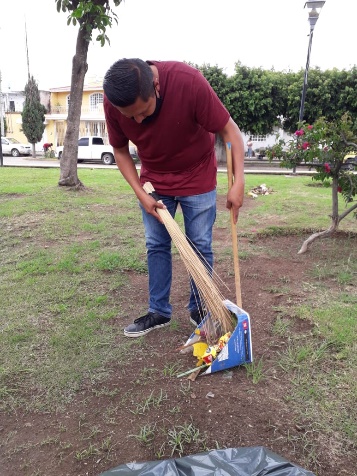 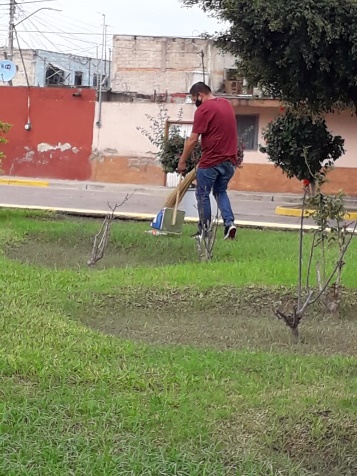 4.- Brigadas de mantenimiento y recuperación de espacios p.
Septiembre 2020
04 Septiembre 2020

Personal de la Agencia realizó los trabajos de limpieza en el camellón y en la plaza de la Calerilla.
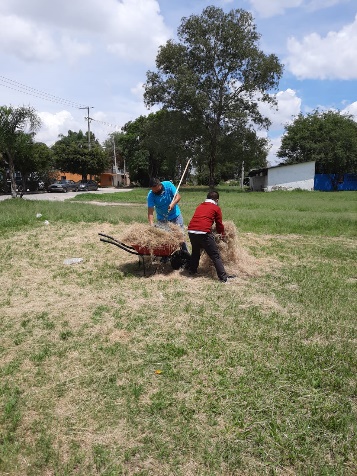 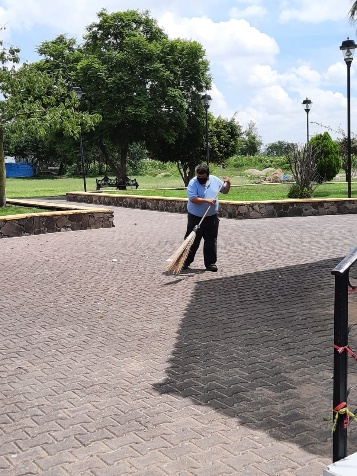 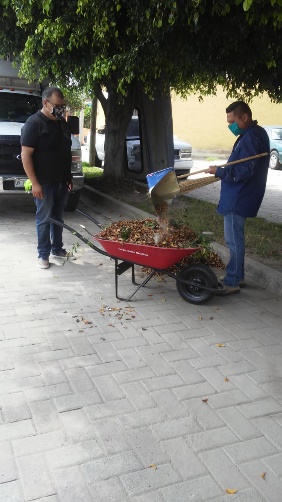 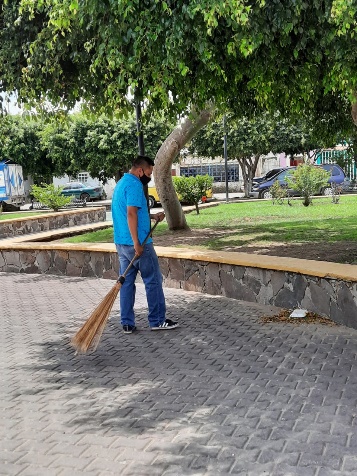 4.- Brigadas de mantenimiento y recuperación de espacios p.
Septiembre 2020
07 DE SEPTIEMBRE 2020

Personal de la Agencia realizó los trabajos de poda y limpieza  en el área de las jardineras de la plaza de la Calerilla.
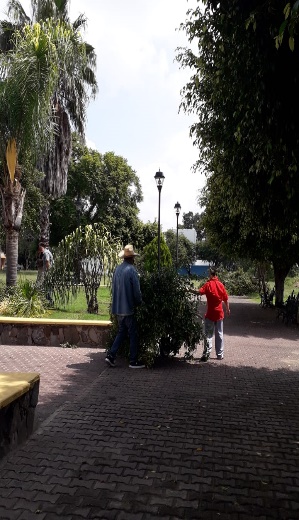 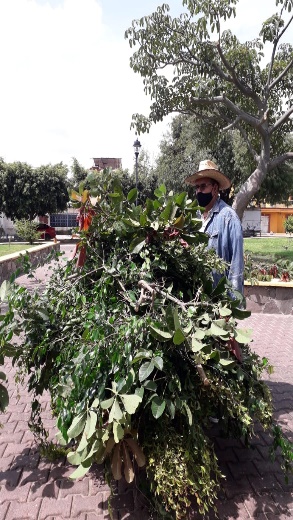 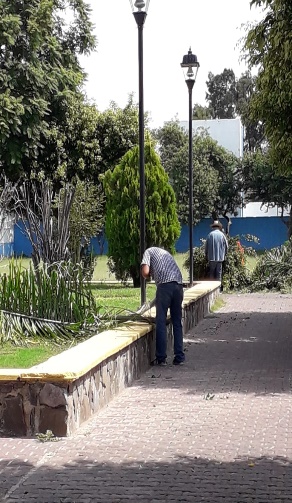 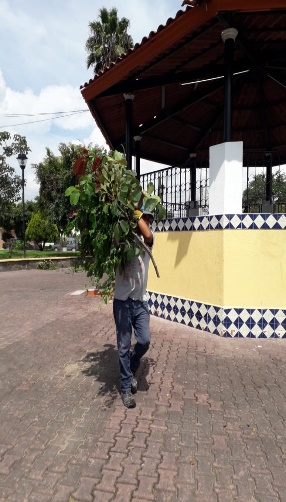 4.- Brigadas de mantenimiento y recuperación de espacios p.
Septiembre 2020
08 DE SEPTIEMBRE
Personal de la Agencia realizó los trabajos de poda limpieza  en el área de las jardineras de la Calerilla. Gracias al Personal de Parques y jardines asignado a esta Agencia que atendió el reporte.
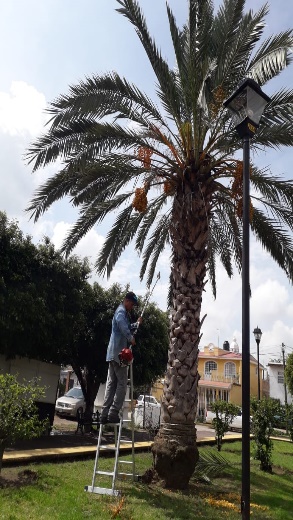 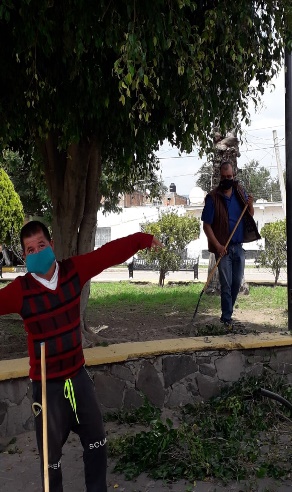 4.- Brigadas de mantenimiento y recuperación de espacios p.
Septiembre 2020
14 DE SEPTIEMBRE 2020

Personal de la Agencia realizó los trabajos de poda y limpieza  en la explanada de la plaza de la Calerilla.
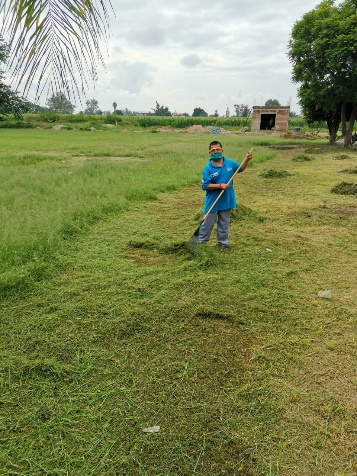 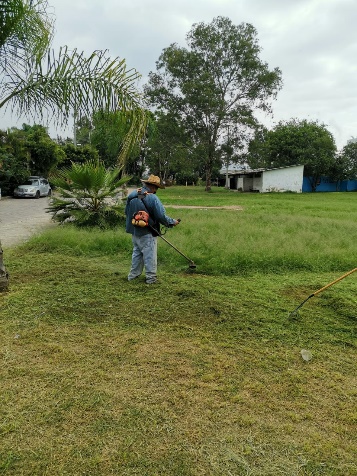 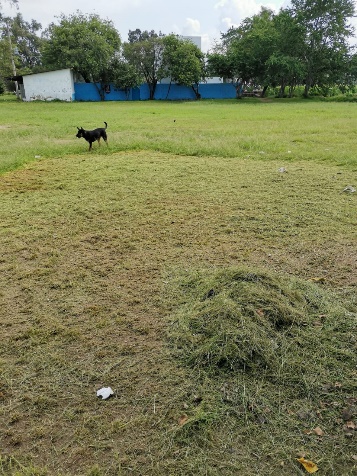 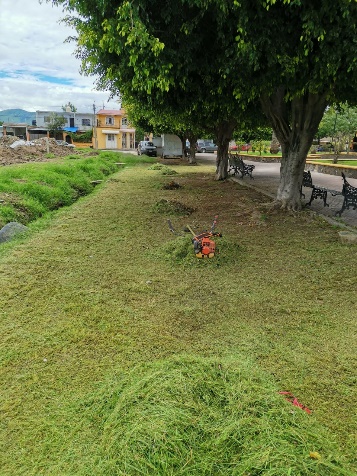 4.- Brigadas de mantenimiento y recuperación de espacios p.
Septiembre 2020
15 DE SEPTIEMBRE 2020

Personal de la Agencia realizó los trabajos de  limpieza  en el área de la plaza de la Calerilla.
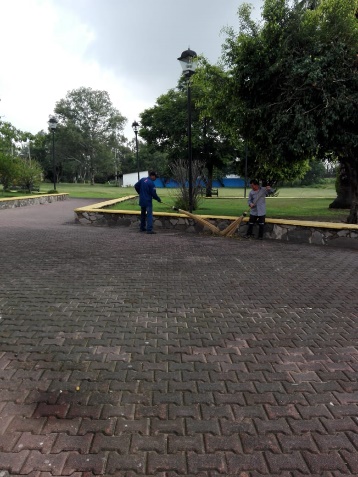 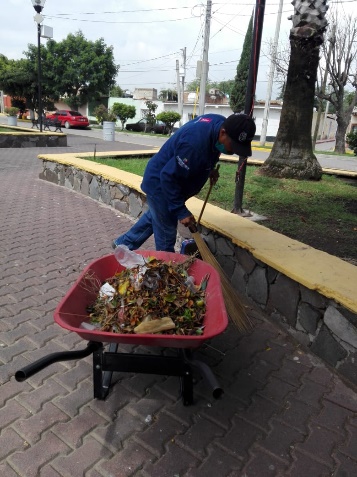 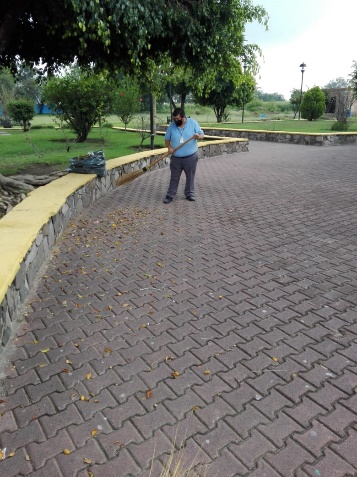 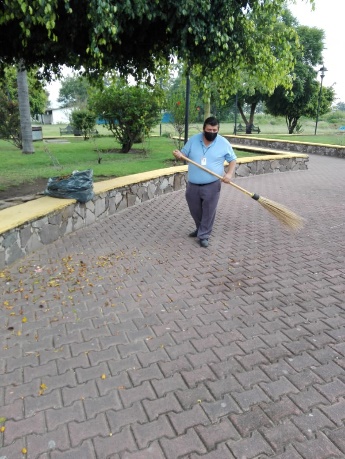 4.- Brigadas de mantenimiento y recuperación de espacios p.
Septiembre 2020
17 DE SEPTIEMBRE 2020

Personal de la Agencia realizó los trabajos de  limpieza  en la plaza de la Calerilla.
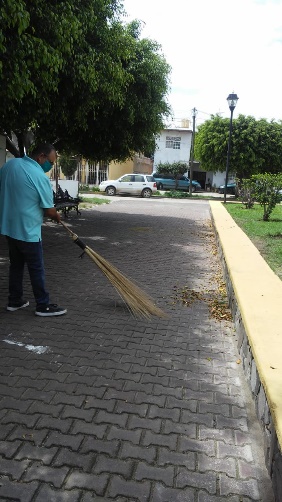 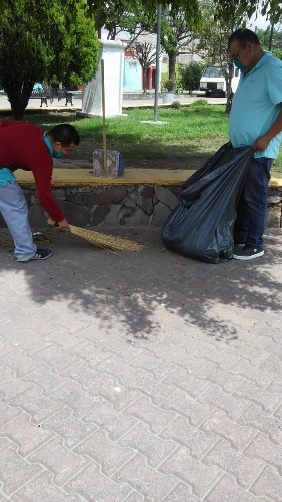 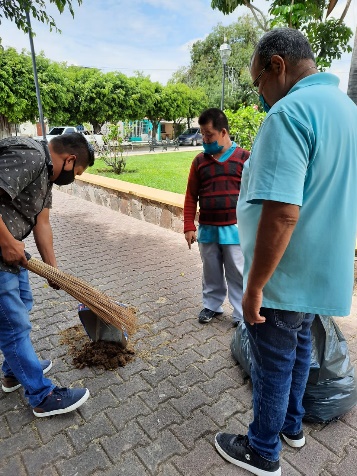 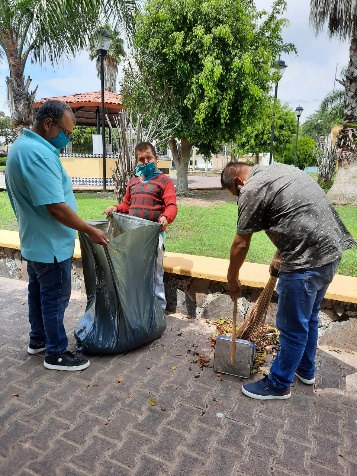 4.- Brigadas de mantenimiento y recuperación de espacios p.
Septiembre 2020
18 DE SEPTIEMBRE 2020

Personal de la Agencia realizó los trabajos de  limpieza  en la plaza de la Calerilla.
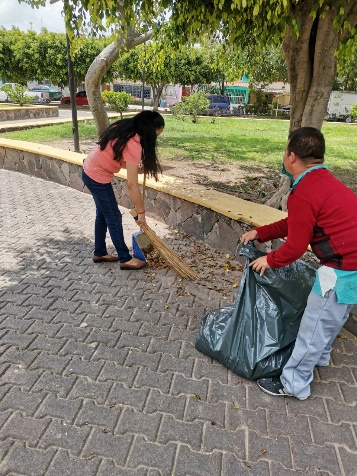 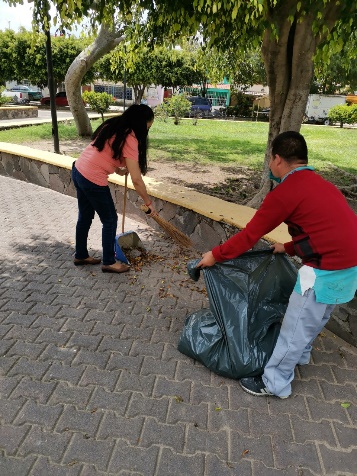 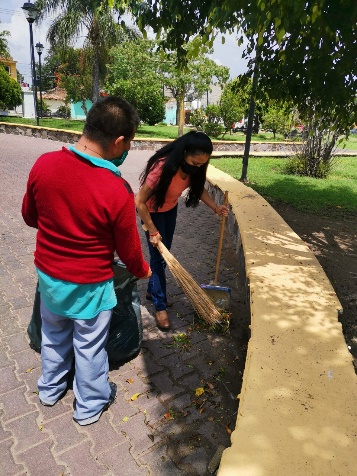 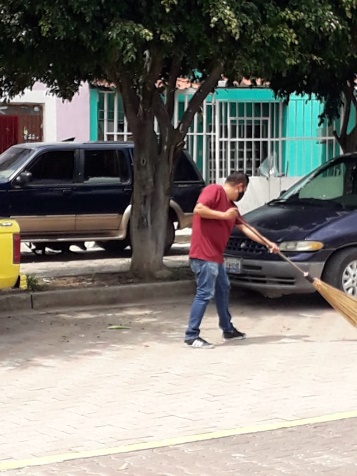 4.- Brigadas de mantenimiento y recuperación de espacios p.
Septiembre 2020
21 DE SEPTIEMBRE 2020

Personal de la Agencia realizó los trabajos de  limpieza  en la plaza de la Calerilla.
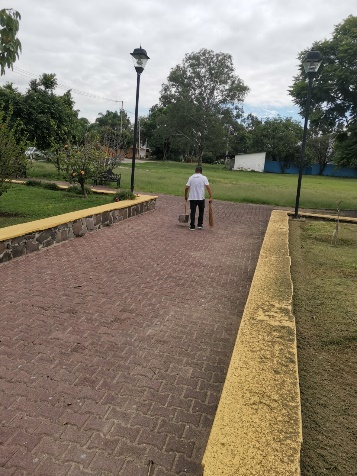 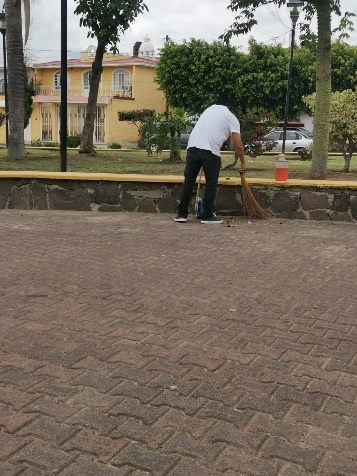 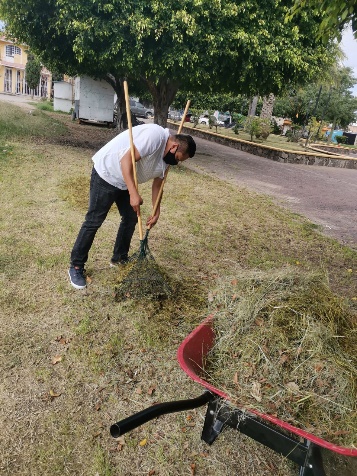 4.- Brigadas de mantenimiento y recuperación de espacios
Septiembre 2020
23 DE SEPTIEMBRE 2020

Personal de la Agencia realizó los trabajos de  limpieza  en la oficina y en plaza de la Calerilla.
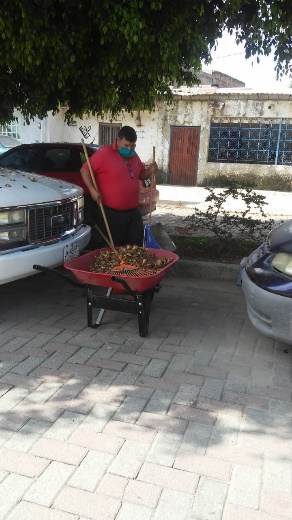 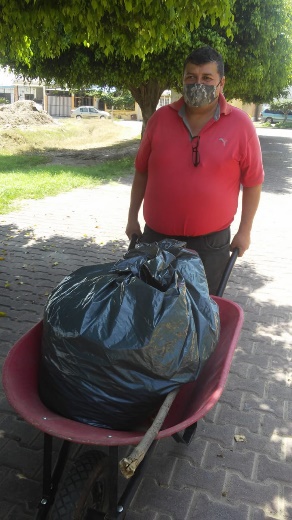 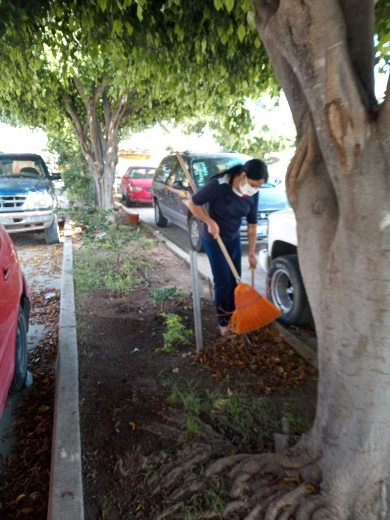 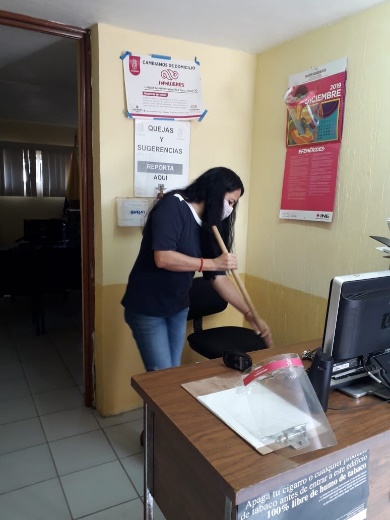 4.- Brigadas de mantenimiento y recuperación de espacios
Septiembre 2020
24 DE SEPTIEMBRE 2020

Personal de la Agencia realizó los trabajos de  limpieza  en las jardinera y en  plaza de la Calerilla.
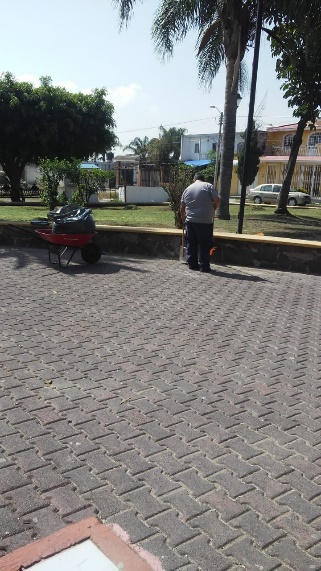 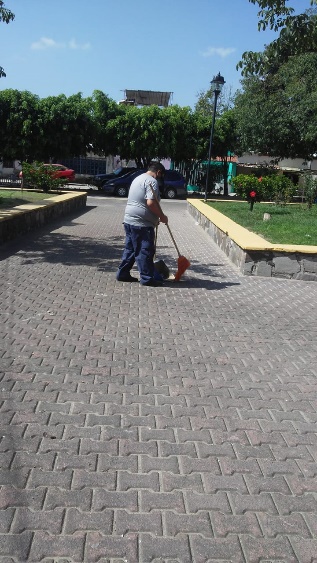 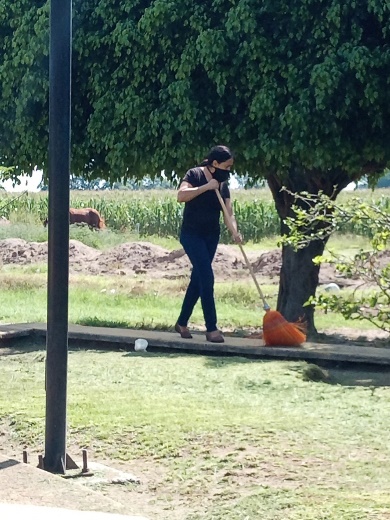 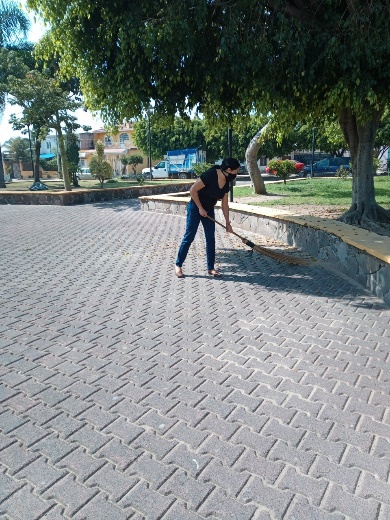 4.- Brigadas de mantenimiento y recuperación de espacios
Septiembre 2020
25 DE SEPTIEMBRE 2020

Personal de la Agencia realizó los trabajos de  limpieza  en las jardineras y en  plaza de la Calerilla.
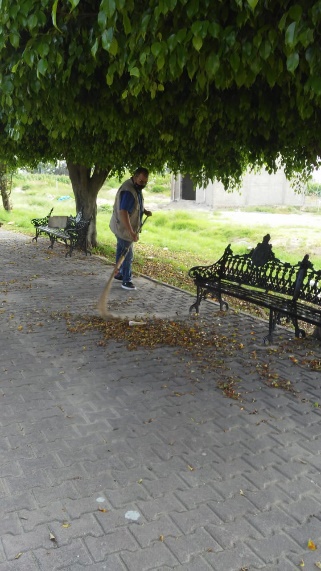 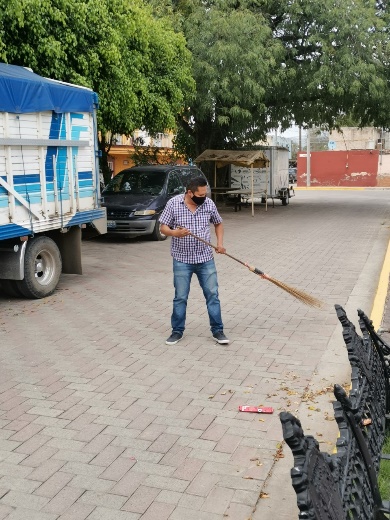 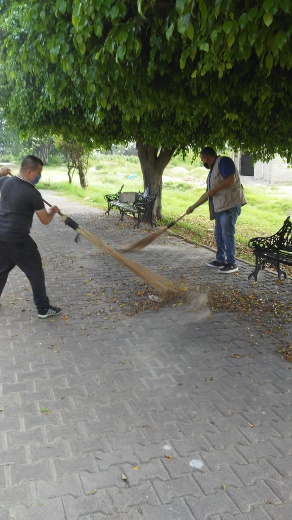 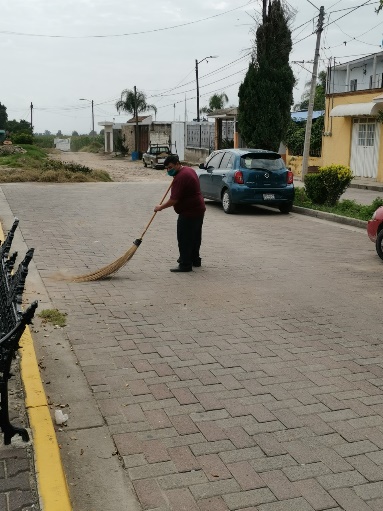 4.-  COVID- Brigadas de mantenimiento y recuperación de espacios.
Septiembre 2020
11 DE SEPTIEMBRE 2020

Personal de la Agencia realizó los trabajos de  limpieza y sanitización   en el kiosco de la plaza de la Calerilla. Como medida de COVID-19
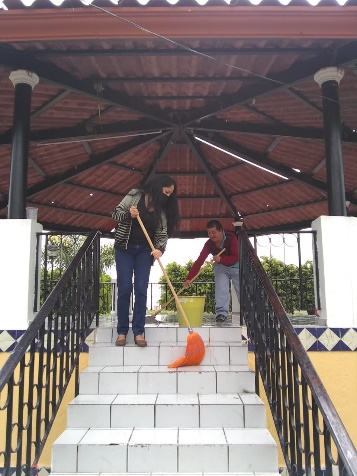 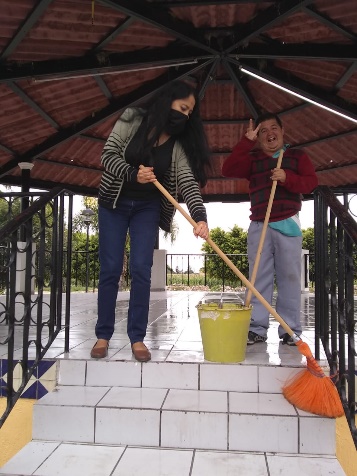 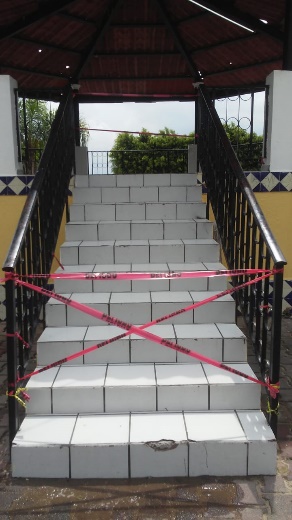 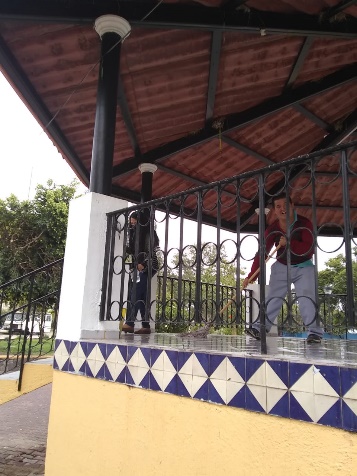 4.-  COVID- Brigadas de mantenimiento y recuperación de espacios.
Septiembre 2020
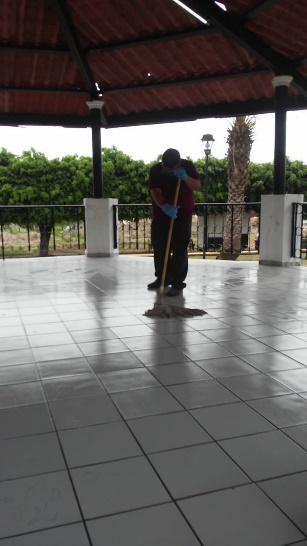 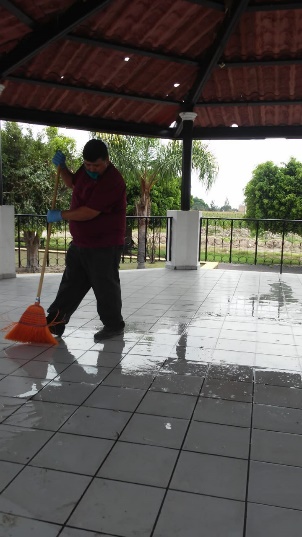 25 DE SEPTIEMBRE 2020

Personal de la Agencia realizó los trabajos de  limpieza, sanitización y se acordono con cinta precautoria en el kiosco de la plaza de la Calerilla. Como medida de COVID-19
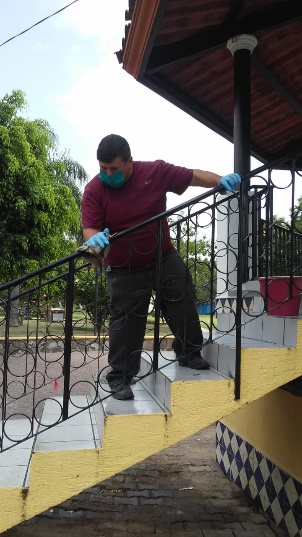 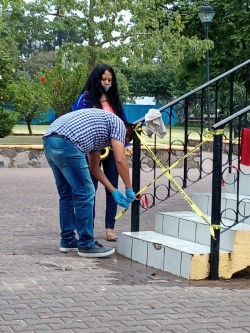 6.- Actividades  complementarias y recuperación de espacios públicos.
Septiembre 2020
02 SEPTIEMBRE 2020

Personal de la Agencia realizó los trabajos de  pintura  en apoyo a la coordinación de Delegaciones y Agencias en la  Delegación de las Juntas.
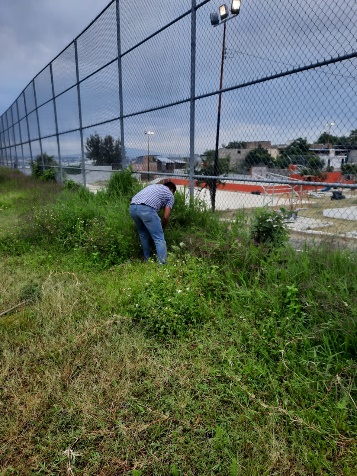 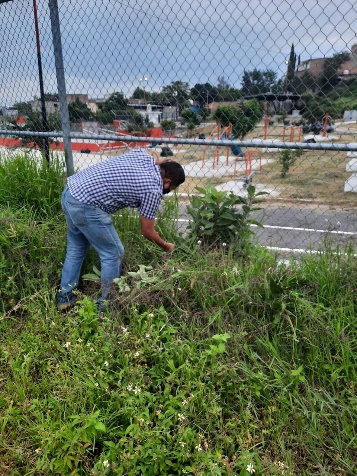 6.- Actividades  complementarias y recuperación de espacios públicos.
Septiembre 2020
03 SEPTIEMBRE 2020

Personal de la Agencia realizó los trabajos de  pintura  en apoyo a la coordinación de Delegaciones y Agencias en la  Delegación de las Juntas.
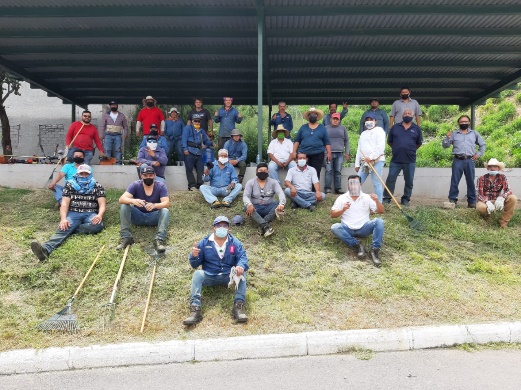 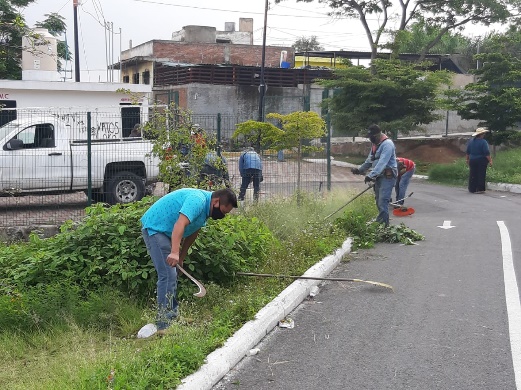 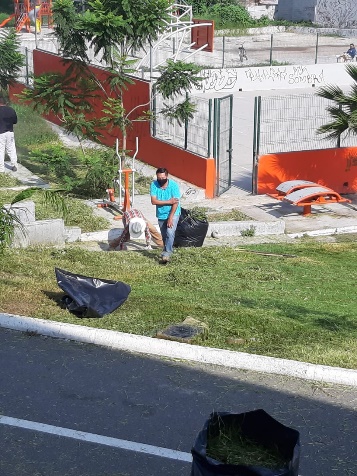 6.- Actividades  complementarias y recuperación de espacios públicos.
Septiembre 2020
15 DE SEPTIEMBRE 2020

Personal de la Agencia realizó los trabajos de  limpieza  en apoyo a la coordinación de Delegaciones y Agencias en la Colonia en Santa Cruz del Valle.
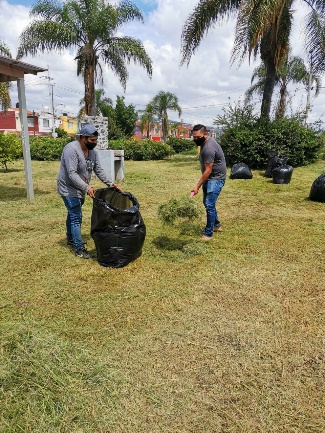 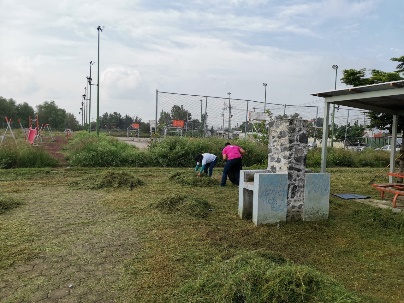 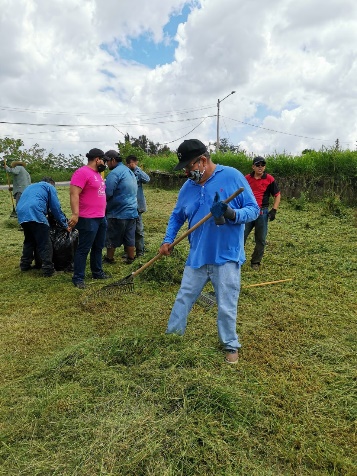 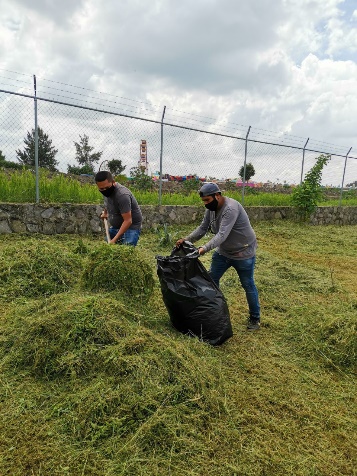 6.- Actividades  complementarias y recuperación de espacios públicos.
Septiembre 2020
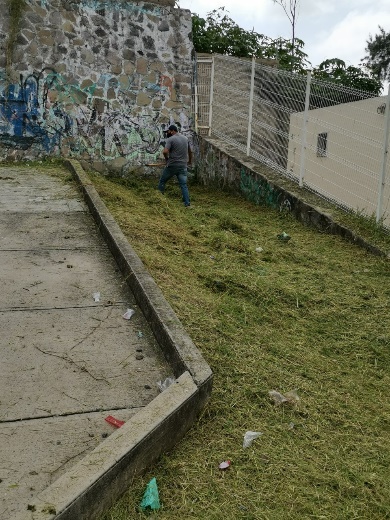 23 DE SEPTIEMBRE 2020

Personal de la Agencia realizó los trabajos de  limpieza  en apoyo a la coordinación de Delegaciones y Agencias en la Colonia Nueva Santa María.
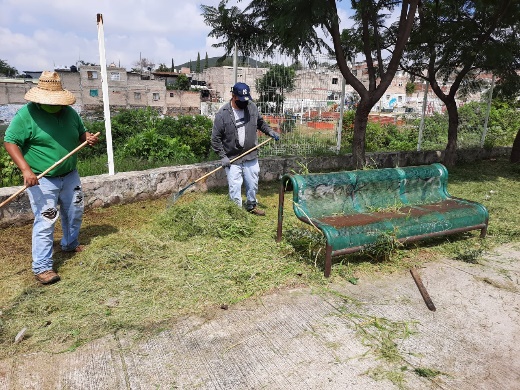 6.- Actividades  complementarias y recuperación de espacios públicos.
Septiembre 2020
24 DE SEPTIEMBRE 2020

Personal de la Agencia realizó los trabajos de  limpieza  en apoyo a la coordinación de Delegaciones y Agencias en la Colonia las Juntitas.
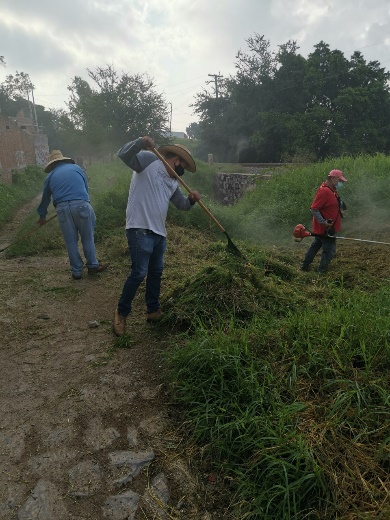 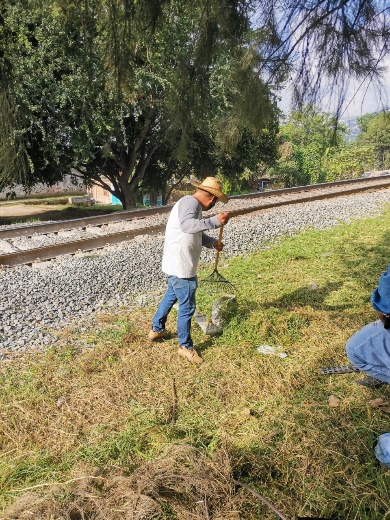 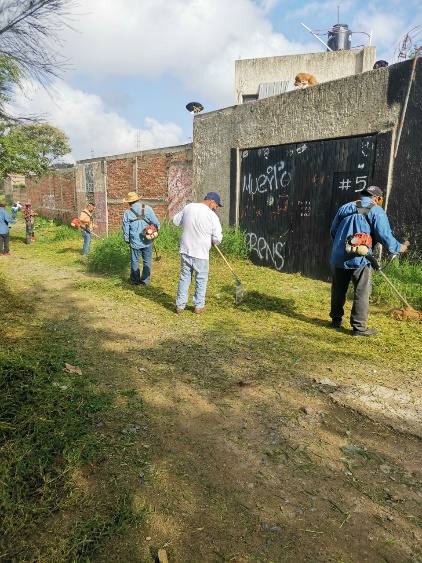